Wellbeing Survey Results
Survey Conducted January 2024 Among HR Administrators
VBA Benefits Corp
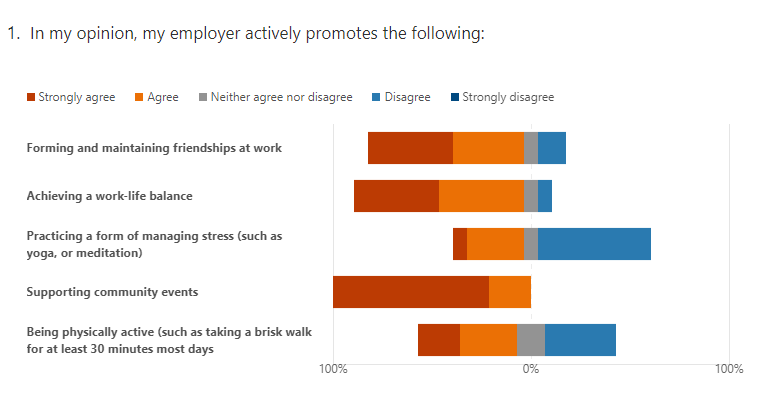 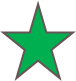 14 participants in survey
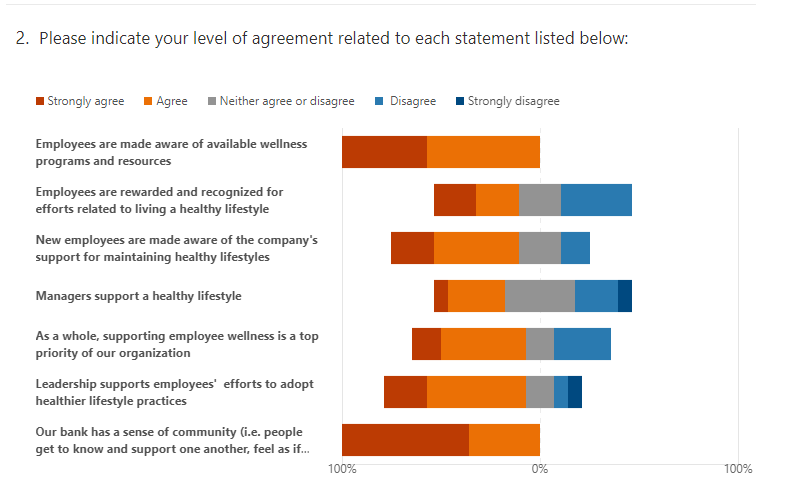 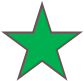 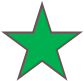 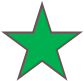 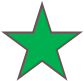 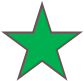 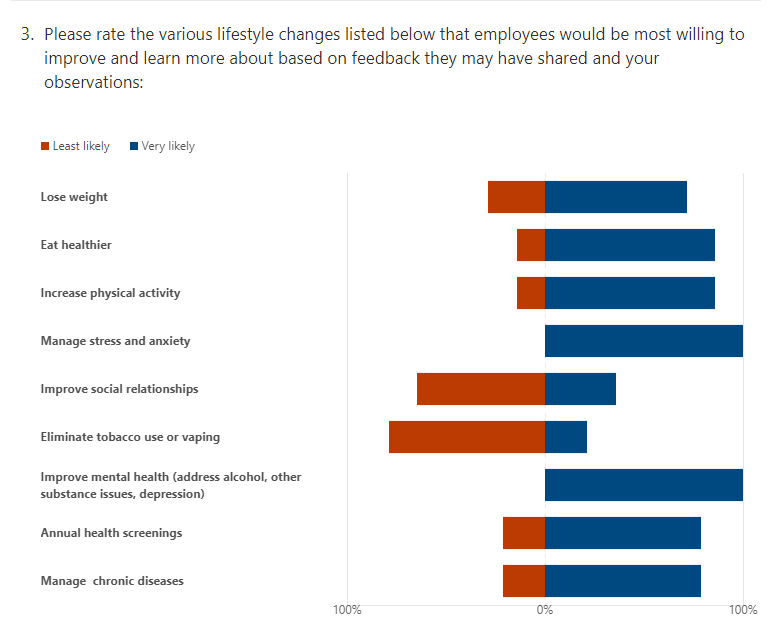 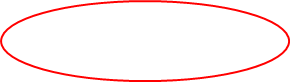 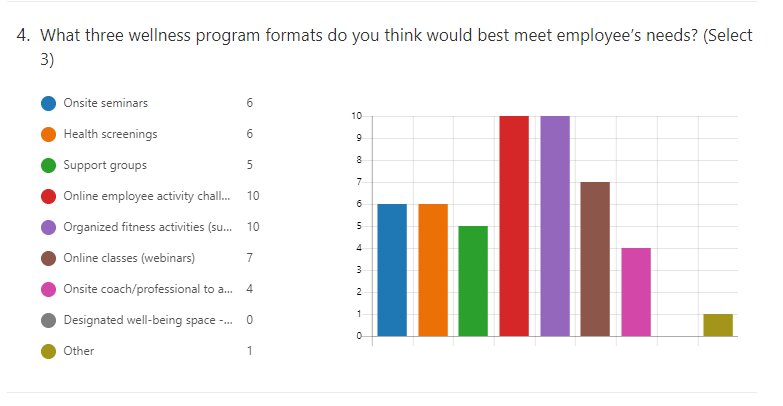 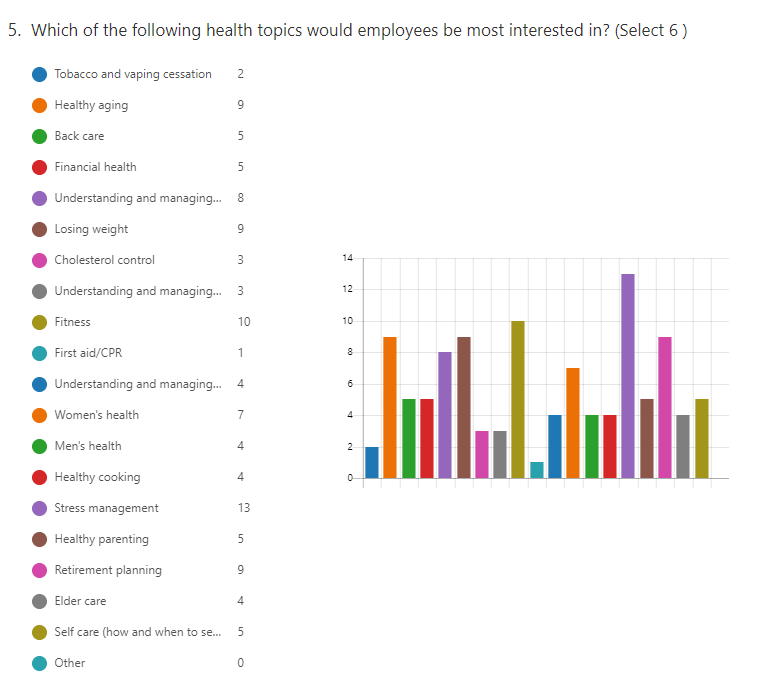 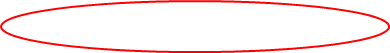 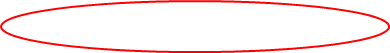 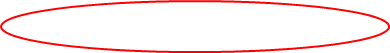 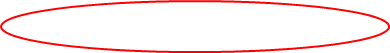 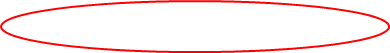 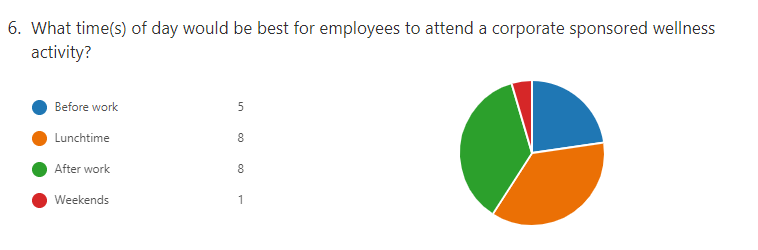 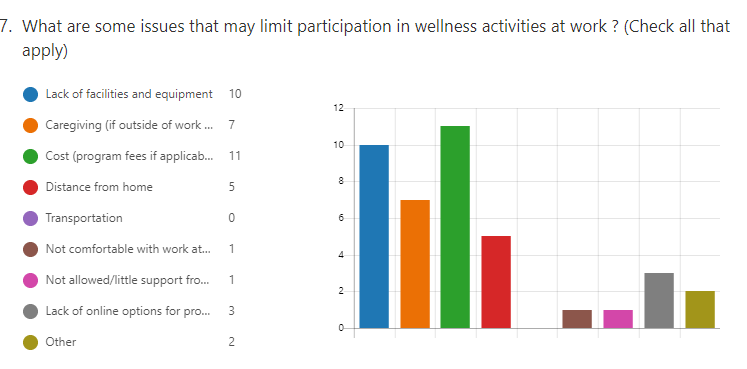 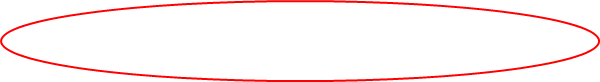 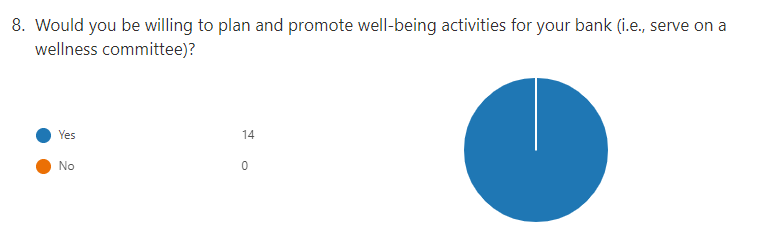 Next steps:
Conduct employee survey and learn what your employees think about wellbeing programs offered at your organization and their readiness to participate in programs.

VBA has provided a sample employee survey on the Wellbeing Microsite, customize based on your specific organization’s culture and needs.
11
Questions?